CS/ENGRD 2110Spring 2013
Lecture 1: Overview
http://courses.cs.cornell.edu/cs2110
Welcome to CS2110!
2
We’ll be learning about…
OO, abstract data types, generics, queries on Java collections, other cool Java features
Reasoning about complex problems, analysis of the algorithms we create to solve them, and implementing those tricky algorithms with elegant, easy to understand, correct code
Recursion on graphs and other linked structures
Algorithmic complexity
(+ lectures on cloud computing & quantum computing)
Is CS2110 right for you?
3
Knowledge of Java not required
About 40% of students know Java
Others know Matlab, Python, …
Requirement: comfort with some programming language. 
    Prior knowledge of OO and “strong typing” not required.

Don’t take cs1110 just because you are worried that your high school programming experience won’t do

We recommend against skipping directly to cs3110.  cs3110 requires permission from both Prof Birman and Prof Joachims!
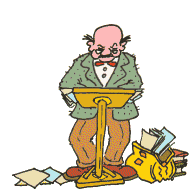 Lectures
4
TR 10:10-11am, Statler auditorium
Attendance is mandatory
Old videonotes from 2010 are available butthe course has evolved since then …

ENGRD 2110 or CS 2110?
Same course! We call it CS 2110 in online materials
Non-engineers sign up for CS 2110
Engineers sign up for ENGRD 2110
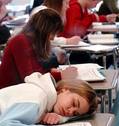 Sections
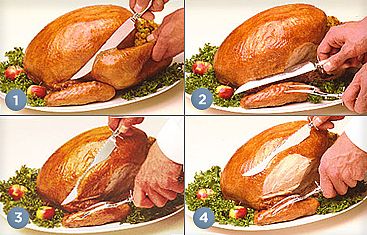 5
Like lecture, attendance is mandatory
Usually review, help on homework
Sometimes new material
Section numbers are different for CS and ENGRD
Each section led by member of the teaching staff
No permission needed to switch sections, but do register for whichever one you attend
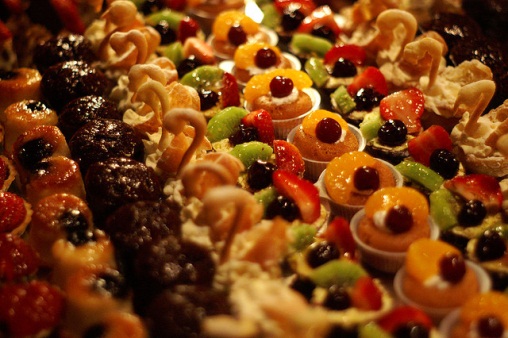 CS2111
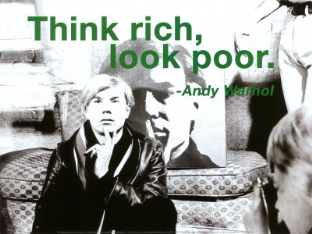 6
New!  
An “enrichment” course 
Aimed at students who want slightly more help understanding core ideas behind Java, objects, and programming
Taught by Professor Gries, 1 credit S/U, only for students who also take CS2110.

We hope to help students who might otherwise feel  overwhelmed by CS2110
Academic Excellence Workshops
7
Two-hour labs: students work together in cooperative setting
One credit S/U course based on attendance
Time and location TBA
See website for more info:
www.engineering.cornell.edu/student-services/learning/academic-excellence-workshops/
Resources
8
Book: Frank M. Carrano, Data Structures and Abstractions with Java, 3nd ed., Prentice Hall
Note: 2nd edition is okay
Sharing textbook: fantastic idea.  You don’t need a personal copy. You do need access to it from time to time
Copies on reserve in Engr Library
Additional material on Prentice Hall website
“e-Book” not required

Great Java resource: online materials at Oracle JDK web site.  Google has it indexed.
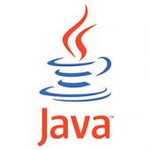 Obtaining Java
9
Follow instructions on our « resources » web page
Make sure you have Java JDK 1.6 or 1.7, if not download and install.  We explain how on the page.
Then download and install the Eclipse Juno « IDE » for Java developers from Eclipse IDE for Java Developers

Test it out: launch Eclipse and click “new>Java Project” 
This is one of a few ways Java can be used 
When program runs, output will be visible in a little console window
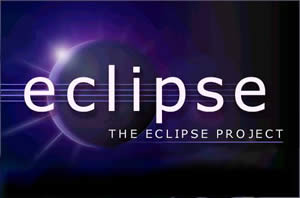 Eclipse IDE
10
IDE: Integrated Development Environment 
Helps you write your code
Protects against many common mistakes
At runtime, helps with debugging
Follow “Resources” link to download
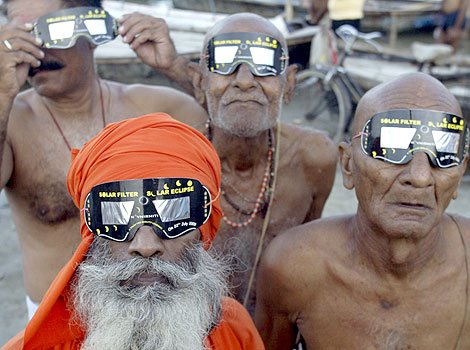 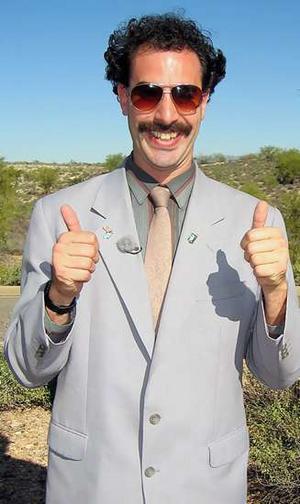 “In my country of Kazakhstan everyone is use Eclipse and Java! Java 1.7 is best for hack American web site and steal credit card.”
Learning Java
11
CS 2110 assumes that students are totally new to Java —we’ll teach you the language

We assume you are comfortable programming in some other language, so we’ll teach Java at a pretty fast pace

By end of course, you’ll have seen some “extreme Java” capabilities…
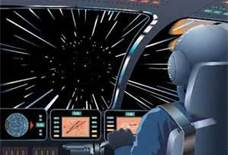 Coursework
12
5 assignments involving both programming and written answers (45%)
Two prelims (15% each)
Final exam (20%)
Course evaluation (1%)
Possible surprise in-class quizzes (4%)
Assignments
13
A1 and A5: do by yourself
A2-A4: teams of one or two (not more than two)
A1 will be posted soon on CMS
We encourage you to do them by yourself and have considered making this the rule
Finding a partner: choose your own or contact your TA. Piazza is incredibly helpful.
Piazza
14
Click link on our web page to register

Incredible resource for 24x7 help with anything

We keep an eye on it, but people help each other out too.
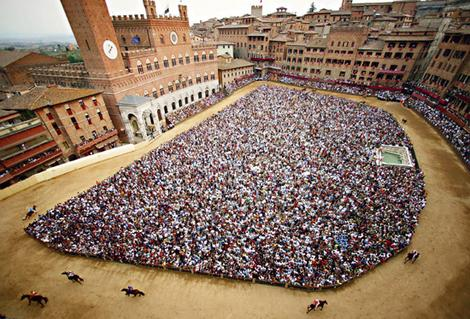 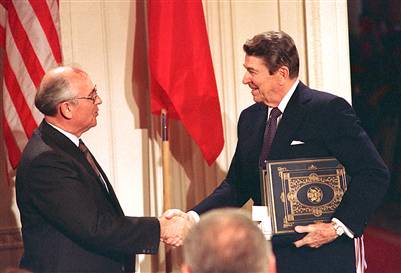 Academic Integrity… Trust but verify!
15
We use artificial intelligence tools to check each homework assignment
The software is very accurate!
It tests your code and also notices similarities between code written by different people
Sure, you can fool this software
… but it’s easier to just do the assignments
… and if you try to fool it and screw up, you might fail the assignment or even the whole course.
What’s CS 2110 about?
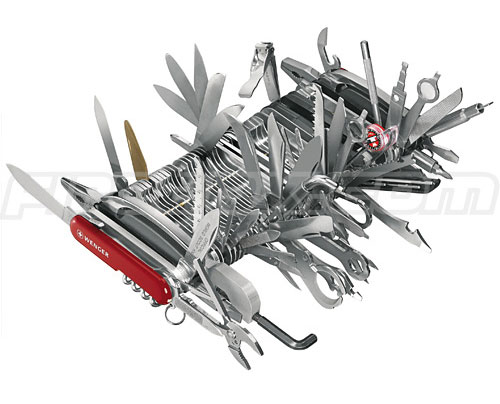 16
Computational tools are “universal” butthe key is to master computational thinking. 
Looking at problems in ways that lead naturally to highly effective, correct, computational solutions
There are many ways to do anything, but some are way better than others
Mastery of computational thinking will help you become a master of the universe!  
Also: Great job prospects with high salaries…
Example (we’ll see it again in April…)
17
Suppose you wanted to build a massive database of pictures of people and stuff about them
… then create smart eyeglasses

In the past a concept like this was crazy… 
Today, it can be solved with “cloud computing” +  Java programs to search huge image databases fast…  
… With CS2110 you’ll be about 1/3 of the way there
Also: Snavely’s vision course + Ken’s cloud computing course
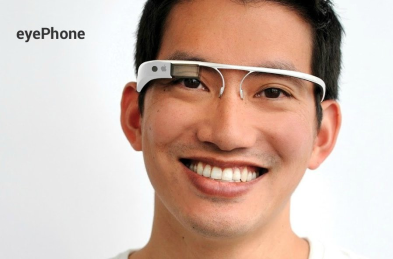 A class declaration defines
18
Format/content of objects, which can contain variables and functions/procedures
Variables and functions/procedures for which only ONE copy exists
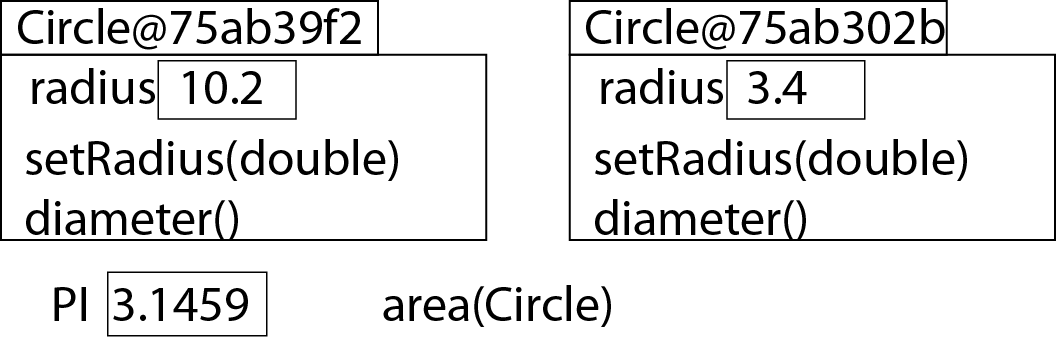 A class defines the form and behavior of some type of objects.But your program needs to explicitly create them.
World’s simplest Java program
19
Writing “Hello world” in Java using Eclipse

Running it

Understanding line by line exactly what it says
Let’s launch Eclipse and see these steps in action
Next steps?
20
Attend a recitation section this week

Repeat what we just did but do it yourself
Try making mistakes and see what Eclipse “says”
Try making it a little fancier

Drop in to see what CS2111 is about this afternoon (two times, on Tuesday)